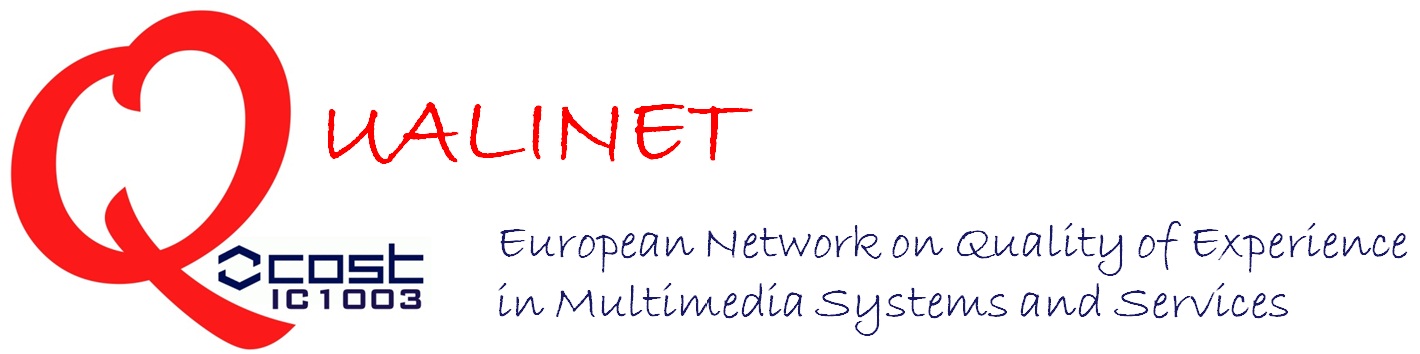 Overview of current Task-forces within QUALINET and formalized collaboration
Kjell Brunnström
Qualinet (www.qualinet.eu)
European organization targeting QoE
Started as a cost action (EU-funding model)
Continuing in a similar way as VQEG
Currently one f2f-meeting per year co-located with QoMEX
Qualinet – main acheivements
QoMEX conference
Definition of QoE
Qualinet White Paper on Definitions of Quality of Experience (2012). European Network on Quality of Experience in Multimedia Systems and Services (COST Action IC 1003), Patrick Le Callet, Sebastian Möller and Andrew Perkis, eds., Lausanne, Switzerland, Version 1.2, March 2013.
Qualinet Databases
Database of available subjective quality experiments with data (225 registered datasets)
Best Practices for QoE Crowdtesting: QoE Assessment with Crowdsourcing
Implementation of a scientific journal
Qualinet – Task Forces
TF1: Managing Web and Cloud QoE
Raimund Schatz (The Telecommunications Research Center Vienna), Lea Skorin-Kapov (University of Zagreb), Tobias Hoßfeld (Universität Duisburg-Essen)
TF2: Gaming
Sebastian Egger (Austrian Institute of Technology), Sebastian Möller (TU Berlin)
TF3: QoE in Medical Imaging and Healthcare
Sebastian Egger (Austrian Institute of Technology), Sebastian Möller (TU Berlin)
TF4: QUALINET Databases - Dissemination and Standardization
Karel Fliegel, Czech Technical University in Prague
TF5: Crowdsourcing
Tobias Hoßfeld, Universität Duisburg-Essen, Babak Naderi, TU Berlin
Qualinet – Task Forces
TF 6: VQEG
Kjell Brunnström, Acreo Swedish ICT AB
TF7: Quality in VR experiences
Adriaan Barri, VUB-iMinds, David Mc Nally, EPFL
TF8: Immersive Media Experiences (IMEx)
Andrew Perkis, NTNU, Marianna Obrist, University of Sussex, Judith Redi, TU Delft., Christian Timmerer, UNIKLU
TF9: Quality Assessment for (Near) Visually Lossless Coding
Tim Bruylants, VUB-iMinds, Martin Rerabek, EPFL
TF10: Submission of proposal for new COST Action 
Touradj Ebrahimi, EPFL, Andrew Perkis, NTNU
QUALINET and VQEG collaboration
Create a Terms of Reference
Base it on the “Terms of Reference for the ITU Intersector Rapporteur Group on Audiovisual Quality Assessment (IRG-AVQA)”
Identify a target topic
Visual lossless
Immersive media quality
Crowdsourcing